Seminar on the CWC and Chemical Safety and Security Management for Member States in the Asia Region National Committee for the Prohibition of Weapons Doha Regional Centre for CBRN Training
ندوة حول اتفاقية الأسلحة الكيميائية وإدارة السلامة والأمن الكيميائي للدول الأعضاء في منطقة أسيا اللجنة الوطنية لحظر الأسلحة / مركز الدوحة الإقليمي للتدريبCBRN
الجلسة الثانية :-
المهندس ناصر إدريس مهدي المدني مدير عام الدائرة الفنية في وزارة الصناعة والمعادن العراقية 
وعضو المجلس التنسيقي لهيئة الرقابة الوطنية لمنع الانتشار
Second Session:-
Engineer  Nasser Idrees Mahdi AL Medni/D.G. of Technical directorate /Ministry of Industry and Minerals and member of Coordinating Council  National Monitoring Authority for Non-Proliferation
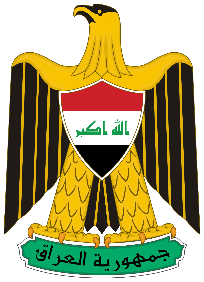 REPULIC OF IRAQ
MINISTRY OF INDUSTRY & MINERALS
TECHNICAL DIRECTORATE
جمهورية العراق
وزارة الصناعة والمعادن
الدائرة الفنية
اولاً :-  ادارة السلامة والامن الكيميائي في العراق 
في البداية أود أن أعرج على تعريف الأمن الكيميائي والسلامة الكيميائية . فالأمن الكيميائي هو عملية تأمين لكافة مراحل تصنيع أو إستيراد وإستخدام وتخزين ونقل وتوزيع المواد الكيميائية من التهديدات بما فيها الأرهاب والحوادث في حال تعرض المنشآت الكيميائية لسرقة المواد الكيميائية أو الأستخدام السيء لها . 
اما السلامة الكيميائية تعني توقع وإدراك وتقييم المخاطر الكيميائية والرقابة على تعرض الموظفين لها وحمايتهم من خطرها . 
ويمتلك العراق منشآت صناعية مهمة تنتج أو تستخدم وتتداول مواد كيميائية ذات خصائص كيميائية  تجعلها تهدد أمن الناس في حال اسيء استخدامها أو إدارتها منها على سبيل المثال مادة نترات الأمونيوم هو عبارة عن سماد كيميائي وهو مؤكسد قوي يمكن إستخدامه كمادة متفجرة .
CHEMICAL SAFETY AND SECURITY IN IRAQ 
In the beginning, I would like to limp on the chemical security and safety. Chemical security is to secure all stages of manufacturing , import , use , storage , transportation and distribution of chemical substances for the fear of threats such as terrorism and incidents in the event chemical substance are stolen from chemical installations or are misused .
Chemical safety means expectation, awareness and evaluation of chemical hazards and monitoring the employee's exposure to them and provide protection against   danger.
Iraq has important industrial installations that produce , use or handle with chemical substances of chemical properties which threaten people security if they are misused , for instance ammonium nitrate which is chemical fertilizer  mismanaged  for and severe oxidizing substance and can be used as explosive substance .
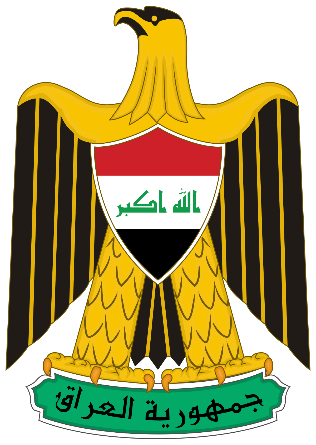 جمهورية العراق
وزارة الصناعة والمعادن
الدائرة الفنية
Thus , in Iraq need urges to be programmes that concern with this matter and apply processes and security evaluation programmes , provide security protection for companies and put a plan of security protection to reduce expected losses and are periodically documented and revised .
The Ministry of Interior is responsible for implementing security measures when theft of chemical or dangerous , biological substances takes place , or theft of technical devices and equipment as well . The Ministry of Interior protects the secrecy of their information as regards the institutions . 
Due to terroristic events of Daeesh groups in Iraq the Ministry and the rest of ministries and state institutions adopted rehabilitation of their staff by their participation in workshops , symposiums and security programmes and chemical safety .
ومن هذا المنطلق أستدعت الحاجة الى أن تكون في العراق برامج تهتم بهذا الجانب والعمل على تطبيق عمليات وبرامج التقييم الأمني وتوفير الحماية الأمنية للشركات ووضع خطة الحماية الأمنية لتقليل الخسائر المتوقعة على ان يتم توثيقها ومراجعتها دورياً .
وتتولى وزارة الداخلية تطبيق الأجراءات الأمنية لتلافي سرقة مواد كيمياوية أو بايولوجية خطرة أو سرقة أجهزة ومعدات فنية وتعمل على حماية المنشآت من المجاميع الخارجية وكذلك الحفاظ على سرية المعلومات التي تخص المنشأة وبسبب الأحداث الارهابية التي تعرض لها العراق من قبل المجاميع الأرهابية لداعش فقد تبنت وزارة الداخلية وباقي الوزارات ومؤسسات الدولة خطة لتأهيل كوادرها والأشتراك بورش العمل والندوات والبرامج التي تهتم بالأمن والسلامة الكيميائية .
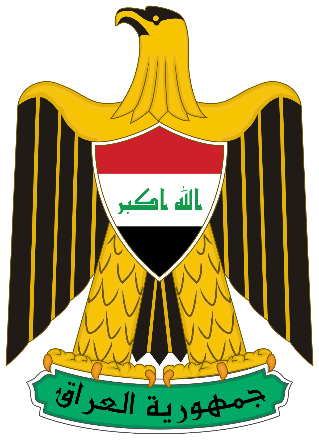 جمهورية العراق
وزارة الصناعة والمعادن
الدائرة الفنية
It formed( CBRN ) teams and divisions to rehabilitate and qualify its staff to enable them to counter  attacks against CBRN substances( to maintain public security) and face accidents . This happened when the security services managed to counter the terroristic attacks of Daeesh and save lives of people from the danger of these substances . Iraqi universities also began to hold workshops for their  students , courses and curriculum for chemical security and safety .
Being a member of the coordinating council of the National Monitoring Authority of non-proliferation and D.G of Technical Directorate Ministry of Industry and Minerals which has factories that produce and use chemicals and handle  with hazardous chemicals and dual-use  ones.
وشكلت وزارة الداخلية فرق CBRN وأقسام وتم تأهيل كوادرها لتمكنها من الرد على الاعتداءات )لحفظ اجهزتها الأمنية والأمن العام (ومواجهة الحوادث وهذا ما حصل حيث تمكنت الأجهزة الأمنية من التصدي للهجمات الأرهابية لداعش وإنقاذ حماية الناس من خطر هذه المواد.
كما وأدركت الجامعات العراقية أهمية الموضوع وبدأت بأقامة الورش التدريبية للطلبة وإقامة برامج ودورات وتطبيق منهاج الأمن االكيميائي والسلامة الكيميائية   على المختبرات فيها. 
وكوني عضو المجلس التنسيقي لهيئة الرقابة الوطنية لمنع الأنتشار ومدير عام للدائرة الفنية في وزارة الصناعة والمعادن التي لديها مصانع تنتج مواد كيمياوية  وتستخدم وتتداول مواد كيمياوية خطرة وأخرى مزدوجة الأستخدام ،
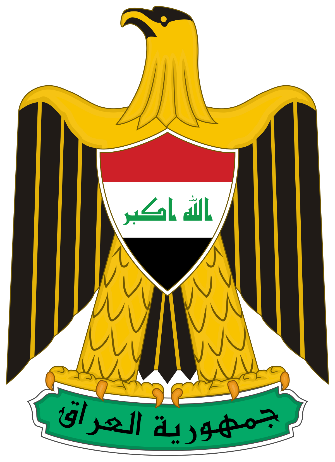 جمهورية العراق
وزارة الصناعة والمعادن
الدائرة الفنية
Work is underway to achieve the folowing:
Putting strategies of hazardous waste management 
Preparation of researches and programmes of pollution monitoring .
Building capabilities and enhancing technical cooperation .
Generalization of sound management of chemicals in industrial sectors .
Preparation of national file of chemicals as a guide for chemicals classification that threaten the national security. 
Evaluation and determinations of hazardous chemical and how to control hazards.
Studies to determine and use less dangerous alternative substances.
حيث العمل جاري لتحقيق مايلي :-
1- وضع استراتيجيات ادارة النفايات الخطرة .
2- اعداد البحوث وبرامج رصد الملوثات .
3- بناء القدرات و تعزيز التعاون الفني .
4- تعميم الادارة السليمة للمواد الكيميائية في القطاعات  الصناعية. 
5- اعداد ملف وطني للمواد الكيميائيه كدليل استرشادي لتصنيف المواد الكيمياويه التي تهدد الامن الوطني .
6- تقييم وتحديد المخاطر الكيميائية وكيفية ادارة المخاطر . 
7-اعداد دراسات لتحديد واستخدام مواد بديله اقل خطورة
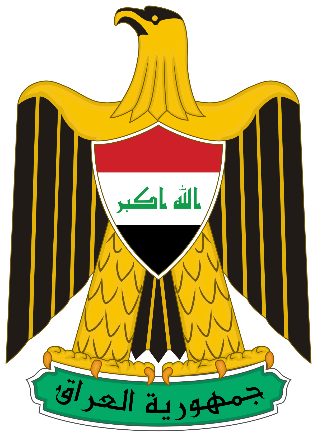 REPULIC OF IRAQ
MINISTRY OF INDUSTRY & MINERALS
TECHNICAL DIRECTORATE
جمهورية العراق
وزارة الصناعة والمعادن
الدائرة الفنية
The Ministry of Industry and Minerals with National Monitoring Authority have  adopted development and improvement of capacity of security officials and promote materials protection of vital and critical infrastructure and promoting the activity of control system on imports  and exports of dual –use substances  and paying special attention to regional dimension to prevent the spread of weapons of mass destruction , related substance equipment and technology .
National Monitoring Authority  for non – proliferation in a coordination  with world organization and sides to prepare  general policy of chemicals  for Republic of Iraq in 2020 which will lead Iraq to put deficiency in the headlines in implementing the standards of  locally manufactured , imported products , limited use  and banned chemicals  including manufacturing countries to treat that shortcoming and how to inform users of possible harmful effects
فقد تبنت وزارة الصناعة والمعادن وبمشاركة مع هيئة الرقابة الوطنية لتنمية وتحسين قدرات المسؤولين الأمنيين وتعزيز الحماية المادية للبنى التحتية الحيوية الحرجة وتعزيز فعالية نظام السيطرة على الواردات والصادرات للمواد مزدوجة الأستخدام مع ايلاء خاص للبعد الأقليمي لمنع انتشار اسلحة الدمار الشامل والمواد والمعدات والتكنولوجيات ذات الصلة .
قامت هيأة الرقابة الوطنية لمنع الانتشار بمشاريع  وبالتنسيق مع منظمات وجهات عالمية باعداد السياسة العامة للكيميائيات في جمهورية العراق 2020 والتي ستقود العراق الى عنونة أوجه القصور في تنفيذ المعايير للمنتجات المصنعة محلياً والمستوردة من المواد ذات الخصائص الكيميائية المحظورة أو المقيدة الاستخدام بما في ذلك بلدان التصنيع والعمل على معالجة ذلك القصور مع اعلام المستخدمين بالآثار الضارة المحتملة .
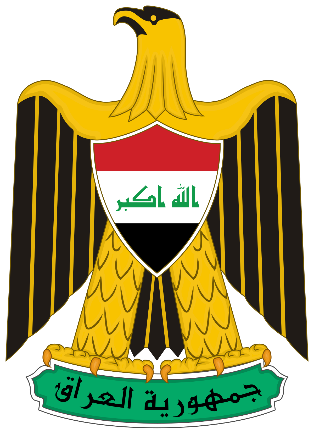 REPULIC OF IRAQ
MINISTRY OF INDUSTRY & MINERALS
TECHNICAL DIRECTORATE
جمهورية العراق
وزارة الصناعة والمعادن
الدائرة الفنية
ان التزام العراق للتصدي للمخاطر الكيميائية قد تم التعبير عنه في العديد من المحافل الخاصة بالمواد الكيميائية التي شارك فيها صناع السياسة في العراق وهذه السياسة  العامة للكيميائيات اصبحت واقعية وان الحكومة العراقية ستنفذ التدابير اللازمة للحد من مخاطر المواد الكيميائية و تتضمن هذه السياسة مايلي :
أ- تشكيل نظام للتنسيق بين وزارات الدولة لمراقبة دورة حياة المواد الكيميائية .
ب- تحديث الملف العراقي الوطني للكيمياويات .
ج- تعزيز قدرات المؤسسات الرئيسية التي لها صلاحية الحد من مخاطر المواد الكيميائية .
د- توفير الموارد المالية و التقنية  الكافية من خلال اعتماد الميزانيات المناسبة  
ه- تعزيز الروابط والتعاون بين المؤسسات البحثية في الجامعات والصناعات واصحاب المصالح العامة والقطاع الخاص في معالجة قضايا البحوث الكيميائية .
Iraq’s commitment to counter chemical hazards was  expressed in many chemical forums in which policy–makers in Iraq participated This general policy of chemicals has become real and the Iraqi government will implement necessary measures to reduce risks of chemical substances hazards as  follows :-
Forming a coordinating system between the state  ministries to monitor the  life  cycle of chemical .
Updating the Iraqi national file of  chemicals .
Enhancing the  capacities of  key  institutions that have the power to reduce  the risk of  chemicals .
Providing financial resources and sufficient technology by adopting appropriate budgets .
Strengthening  ties and cooperation between research institutions in universities , industries , public  owners of interests and the private sector in dealing with chemical research matters .
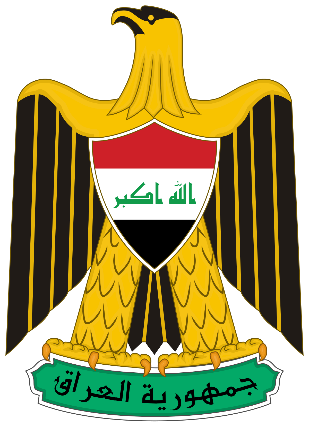 جمهورية العراق
وزارة الصناعة والمعادن
الدائرة الفنية
F. Implementing the unified global system for classifying chemicals GHS .
G.  Legislative frameworks are established to deal with illegal and transboundary  trade of chemicals
H. Ensure the efforts to enhance regional and international cooperation.
 Iraq adhered to be a transit country for trade in the middle east region in implementing the strategic approach that seeks to tackle the illegal trade of chemicals and movement of transboundary  hazardous waste in the region . 
     In addition, the Iraqi Government will more effectively implement  the plans and programs of development in strengthening the prevention and control of chemical hazards .
و- تنفيذ النظام العالمي الموحد لتصنيف  المواد الكيميائية GHS.
ز- وضع الاطر التشريعية التي تتناول التجارة غير المشروعة  للمواد الكيميائية العابرة للحدود والحد منها .
ح- ضمان بذل الجهود لتعزيز التعاون الاقليمي والدولي .

التزم العراق كونه دولة عبور للتجارة في منطقة الشرق الاوسط في تنفيذ النهج الاستراتيجي الذي يسعى الى معالجة التجارة غير المشروعة للمواد الكيميائية وحركة النفايات الخطرة العابرة للحدود في المنطقة .
بالاضافة الى ذلك فأن الحكومة العراقية ستقوم على نحو اكثر فعالية لتنفيذ خطط وبرامج التنمية في تعزيز منع ومكافحة المخاطر الناتجة من المواد الكيميائية .
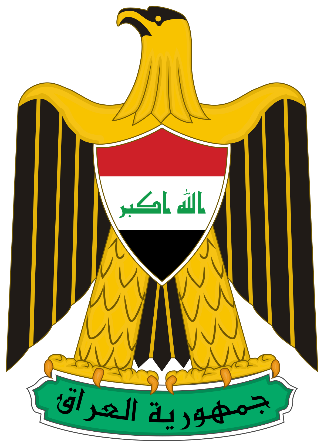 REPULIC OF IRAQ
MINISTRY OF INDUSTRY & MINERALS
TECHNICAL DIRECTORATE
جمهورية العراق
وزارة الصناعة والمعادن
الدائرة الفنية
ثانيا :- الانجازات والوضع الحالي المتعلق بالملف الكيميائي في العراق


بعد ان تم اقرار السياسة العامة للكيميائيات في العراق والتي من المفترض ان تكون قابله للتحقيق والمبنية على البرامج والاستراتيجيات والقدرات والمبادرات القائمه بالفعل والتي تتعلق بخطة العمل العالميه الموجوده اصلا او المخطط لها في العراق  فقد سعت حكومة العراق لجعلها مقبولة من قبل جميع اصحاب المصلحه للانشطه المقترحه على جميع المستويات الحكوميه والمنظمات والتخصصات التي تشارك في ادارة المواد الكيمياويه في العراق .
SECONDLY :- ACHIEVEMENT AND THE CURRENT SITUATION RELATED TO THE CHEMICAL FILE IN IRAQ  

   After the general policy for chemicals has been approved in Iraqi , which is supposed to be achievable based on strategies , capabilities and initiatives already in place that relate to the global plan of action already existing or planned in Iraq . The Iraqi government endeavored to make it acceptable by interests owners of the suggested activities on all governmental levels, organizations and specialties that take part in chemicals managements in Iraq .
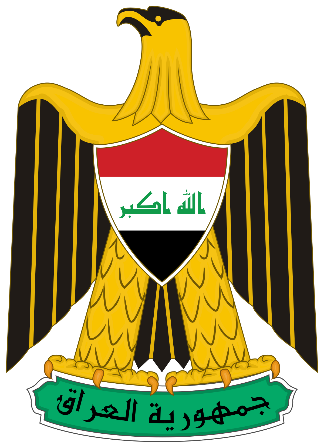 جمهورية العراق
وزارة الصناعة والمعادن
الدائرة الفنية
Full alert for emergency and accidents resulting from the chemicals.
Promotion and encouraging cooperation between companies to protect human health and environment from danger of using poisons and carcinogens because of chemicals.
Promoting to comply with international agreement as regards chemical and hazardous wastes. 
Adoption of best technologies according to the available suitable potentialities concerning the chemical management to prevent hazards.
Adoption of sound methods in environment and construction of facilities to get rid of hazardous toxics substances 
Providing sufficient resources in budget for chemicals management through the state budget balance.
8- التأهب الكامل  للطواريء وحالات الحوادث الناتجه عن المواد الكيميائية .
9- تعزيز وتشجيع التعاون بين الشركات في حماية الصحه البشريه والبيئه من مخاطر استخدام السموم  والمسرطنات من المواد الكيميائية .
10- تشجيع الامتثال للأتفاقات الدولية  بشأن المواد الكيميائية والنفايات الخطرة.
11- العمل على اعتماد افضل التكنولوجيا وفق الإمكانيات  المتاحة و المناسبة  بشأن ادارة المواد الكيميائية  للحد من المخاطر .
12- السعي الى اعتماد الطرق السليمه بيئياً وانشاء مرافق التخلص من المواد الكيميائية  السامة الخطرة .
13- توفير موارد كافيه في الميزانية لأنشطة ادارة المواد الكيميائية  من خلال الموازنات العامة.
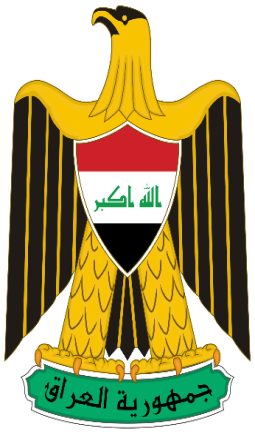 جمهورية العراق
وزارة الصناعة والمعادن
الدائرة الفنية
ثالثاً :- الضوابط و النهج  القائم على المخاطر الخاصة بتداول المواد التي تهدد الامن الوطني
 اولاً : يمنع استيراد المواد المدرجة ضمن القائمة الحمراء من قبل القطاع الخاص منعا باتا ولا يسمح بترويج اي طلب لاستيرادها او منح اجازة استيراد او موافقة بيئية او غيرها من موافقات الجهات القطاعية .

ثانياً : لا يسمح بأستيراد المواد المدرجة ضمن القائمة الحمراء من قبل القطاع العام الا وفق الالية التالية ولاستثناءات خاصة ومحددة جدا ويستثنى من ذلك الاستيراد للأغراض العسكرية من قبل وزارة الدفاع حصرا وتشكيلاتها والمنشأت الخاصة بالصناعات الحربية على ان يتم اعلام الجهات المختلفة ذات العلاقة .
Thirdly : CONTROLS AND METHODS BASED ON HAZARDS
Firstly : the materials listed in red list are totally prohibited from import by the private sector .
Any request of import permit or granting import permit or environmental approval or any  approval from sector .
Secondly : the materials listed in red list are prohibited from import by the public sector only according to the next mechanism and special exceptions and very limited . Ministry of Defense and its formations and are exempted from that import for military purposes and institutions of military industries provided that informing the authorities concerned.
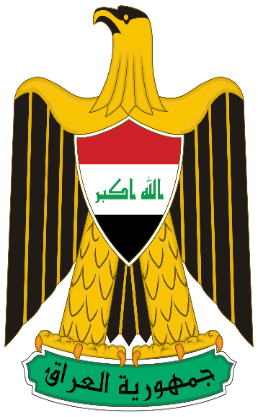 REPULIC OF IRAQ
MINISTRY OF INDUSTRY & MINERALS
TECHNICAL DIRECTORATE
جمهورية العراق
وزارة الصناعة والمعادن
الدائرة الفنية
ثالثا: الية الاستيراد : 
يتم تقديم طلب من قبل الجهة القطاعية التي ترغب بأستيراد المواد المدرجة ضمن القائمة الحمراء الى الجهات الامنية ( الامن الوطني , وزارة الداخلية ,وزارة  الدفاع , جهاز المخابرات الوطني ) بحيث يتضمن تقريراً مفصلا يشمل مايلي : 
كمية المواد .
طبيعة الاستخدام .
مبررات الاستخدام .
المدة المطلوبة للاستخدام .
الجهة المستفيدة  النهائية .
مواقع الخزن والاستخدام . 
خطة الادارة الامنية .
المنافذ الحدودية لدخول المواد . 
الخط الناقل للمواد .
Thirdly : the importing mechanism :
the sector side apply a request to import the materials listed in the red list to the security authorities (National Security , Ministry of Interior, Ministry of Defense and Nation Intelligence Service )provided that  included a detailed report as follows :
Quantity of materials .
Nature of use .
Justifications of use .
Period needed for use .
The final recipient .
 Storage and usage sites.
Security management plan.
Border ports to enter materials.
the line carrier of materials .
REPULIC OF IRAQ
MINISTRY OF INDUSTRY & MINERALS
TECHNICAL DIRECTORATE
جمهورية العراق
وزارة الصناعة والمعادن
الدائرة الفنية
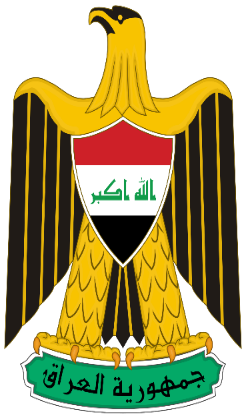 -After obtaining the security approval to enter the materials from different sides previously-mentioned , the  importing sector side to receive the import permit application from Ministry of Trade/State Co. of Fairs attached with it approvals of the security authorities- Ministry of Trade studies the application legally and other side approval is permitted like Ministry of Environment legally through secrete post and limited to handle.
 -Importation begins after a while not less than one month from the date of the importing side an import  permit by Ministry of Trade.
 -The imported quantities should be appropriate with the capacity storage and should not very big or not controlled and does not exceed the usage period, storage at least one year .
-2بعد ان يتم استحصال الموافقات الامنية لدخول المواد من الجهات المختلفة والمذكورة سابقا تقوم الجهة القطاعية المستوردة  بترويج معاملة طلب اجازة استيراد من وزارة التجارة / الشركة العامة للمعارض مرفقة معها موافقات الجهات الامنية وتقوم وزارة التجارة بدارسة الطلب وفق الالية المعتمدة  ويتم استحصال موافقة الجهات القطاعية الاخرى مثل وزارة البيئة وحسب الالية المتبعة على ان تتم الية ضمن البريد السري و محدد  التداول . 
3-تبدأ عملية الاستيراد بعد مدة لا تقل عن شهر من تاريخ منح الجهة المستوردة اجازة استيراد من قبل وزارة التجارة . 
4-يجب ان تكون كميات المواد المستوردة تتناسب مع سعة الخزن و يجب ان لا تكون كبيرة جدا او غير مسيطر عليها  ولا تتجاوز مدة الاستخدام والخزن سنة واحدة على الاكثر .
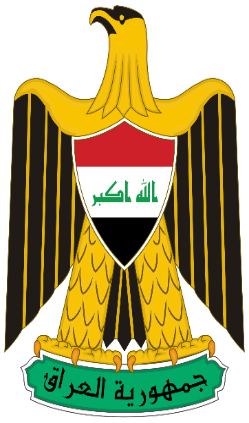 جمهورية العراق
وزارة الصناعة والمعادن
الدائرة الفنية
يتم تحديد عدد محدد ومسيطر عليه من المنافذ الحدودية التي يسمح بإدخال هذه المواد منها . 
 تكون هناك وحدات امنية خاصة و مدربة ( وزارة الداخلية , جهاز الامن الوطني ) في المنفذ الحدودي تقوم بتدقيق وصول المواد و دخولها والتأكد من بدء عملية النقل وفق المواصفات والشروط والظروف المعتمدة .
-Determining limited number and controlled of border crossing points permitted for these materials .
 -Special security and trained units or
 ( Ministry of Interior and National Security Service )
 In the border crossing point to verify the arrival and entrance of materials and make sure to start transportation according the standards , conditions .
REPULIC OF IRAQ
MINISTRY OF INDUSTRY & MINERALS
TECHNICAL DIRECTORATE
جمهورية العراق
وزارة الصناعة والمعادن
الدائرة الفنية
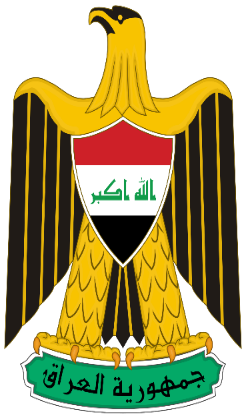 الخلاصة : 
   في نهاية هذا العرض التعريفي بالإجراءات والخطوات المتبعة مع كيفية التعامل مع المواد الكيميائية واهم الخطوات المتعلقة بالأمن والسلامة الكيميائية في  العراق ( وزارة  الصناعة والمعادن ) بمشاركة الجهات
الجهات الساندة وهي (  هيئة الرقابة الوطنية و الامن الوطني و وزارة الداخلية ووزارة الدفاع ) 
 حيث تم بيان صورة سريعة وواضحة حول ملف الأمن الكيميائي في العراق ونحن مستمرون في اعداد خطط عمل لتحسين مستوى الامن والسلامة الكيميائية للوصول الى المستوى المطلوب ومواكبة بقية الدول المتقدمة في هذا المجال . 
راجين إن ينال ما تم عرضه على حضراتكم رضاكم والاستفادة منه ونسعى الى تقديم المزيد للوصول الى الأفضل وشكراً لاصغائكم
CONCLUSION
At the end of this introductory display and steps how to deal with chemicals and the most important steps as regards security and safety in our dear country (by Ministry of Industry and Minerals) with participation of supporting sides (National Monitoring Authority , National security , Ministry of Interior , Ministry of Defense) where a quick and clear picture was stated about the file of chemical security in Iraq and we are preparing plans to improve security level and chemical safety in our dear country to reach the required level and keep pace with advanced countries in this field .
We hope that what we have introduced to you obtain your satisfaction and advantage and we try to present more to reach the best .